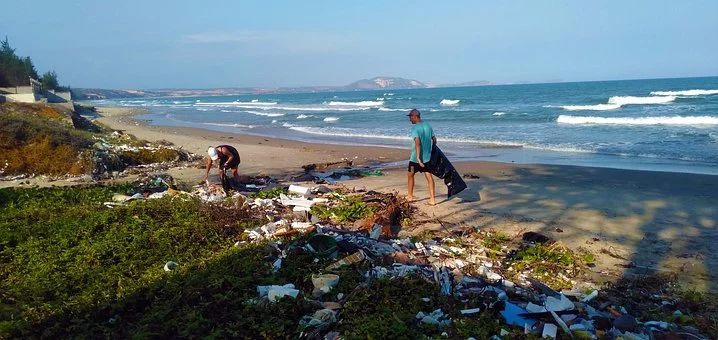 Vie Aquatique
[Speaker Notes: https://pixabay.com/de/photos/verschmutzung-papierkorb-m%C3%BCll-ozean-4855498/]
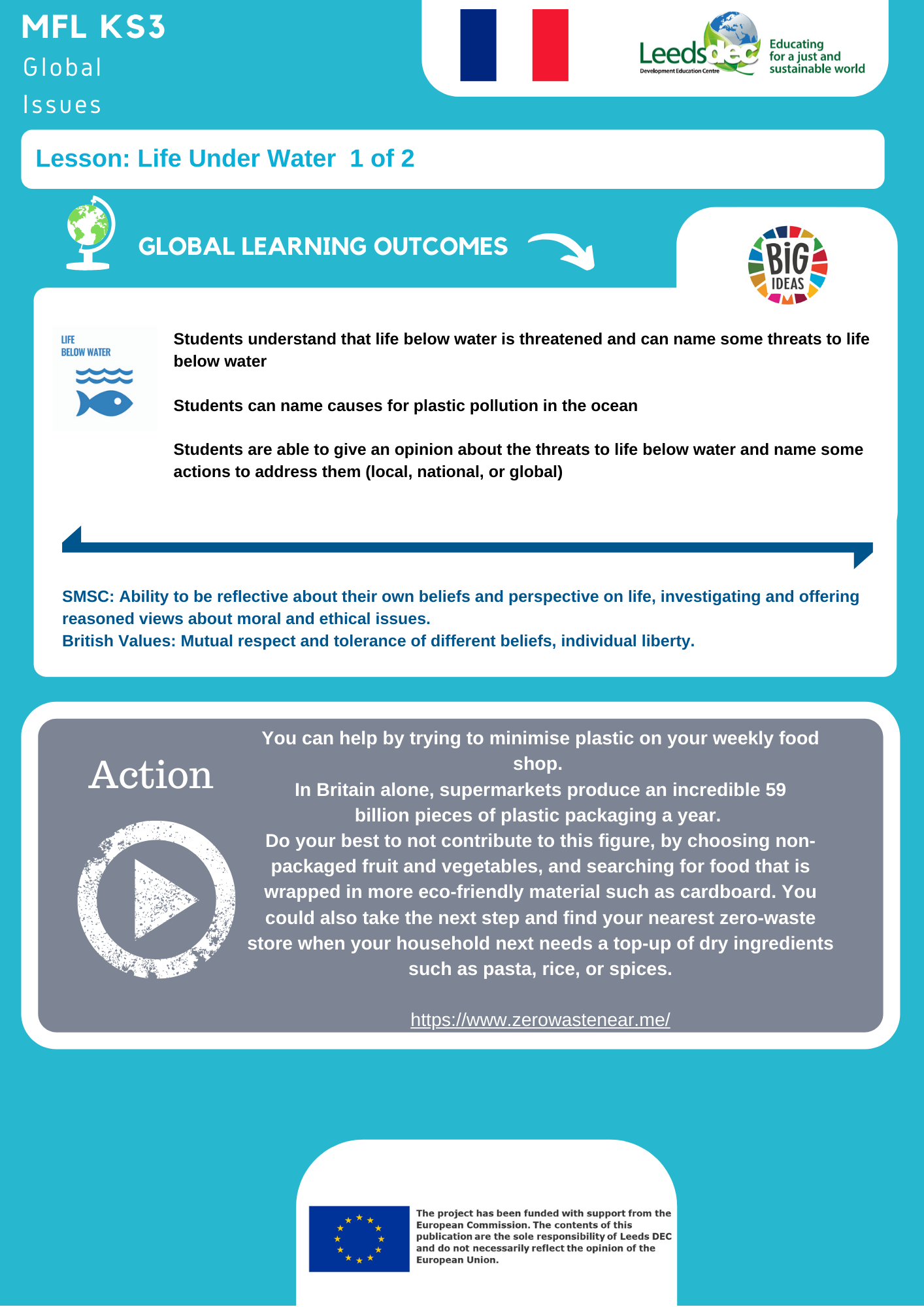 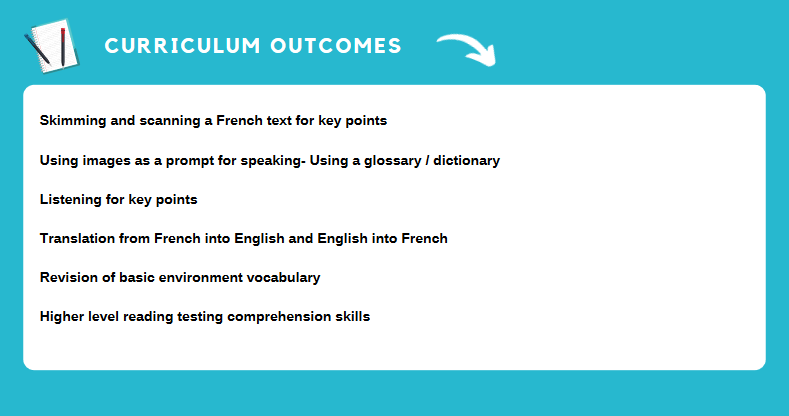 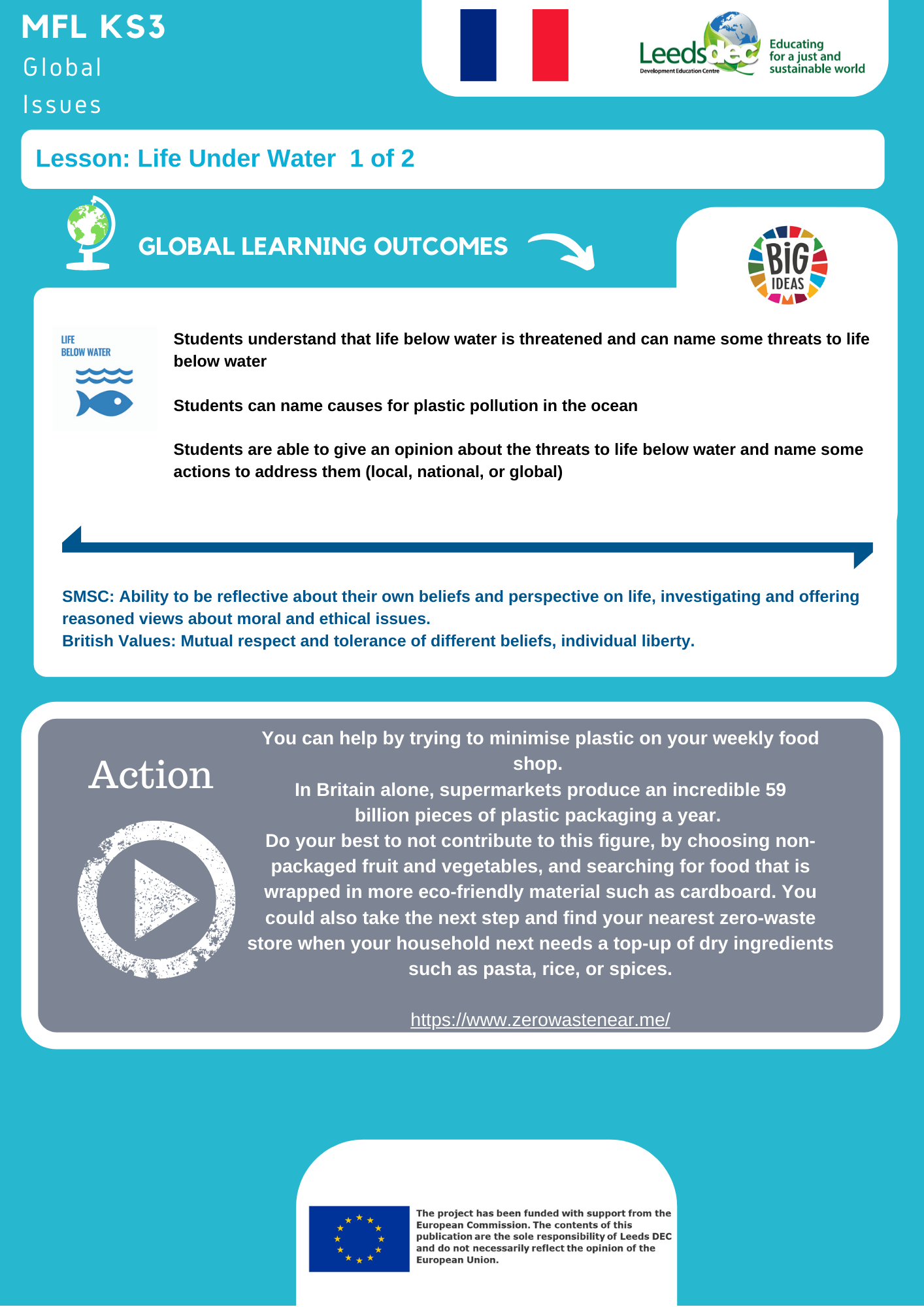 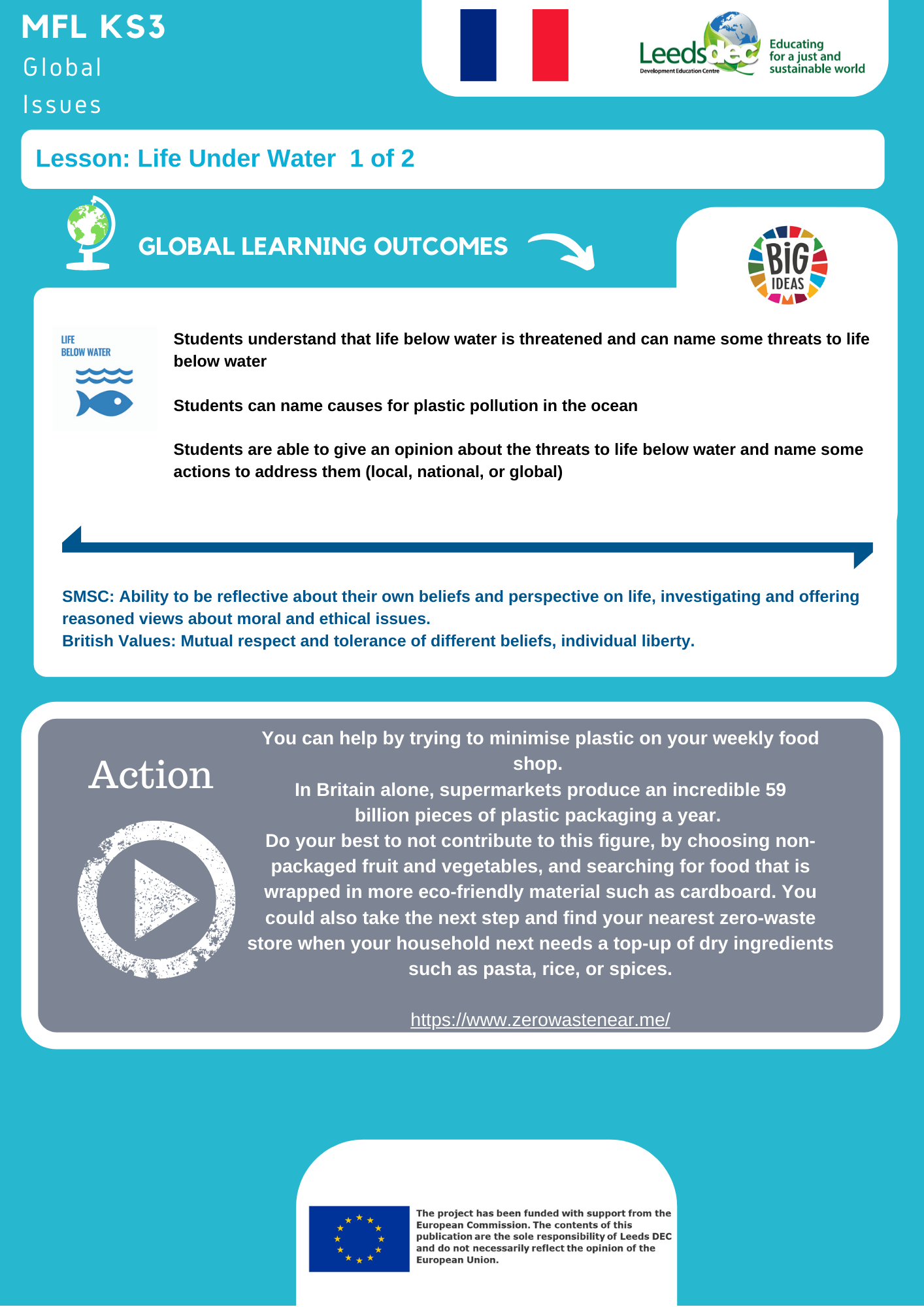 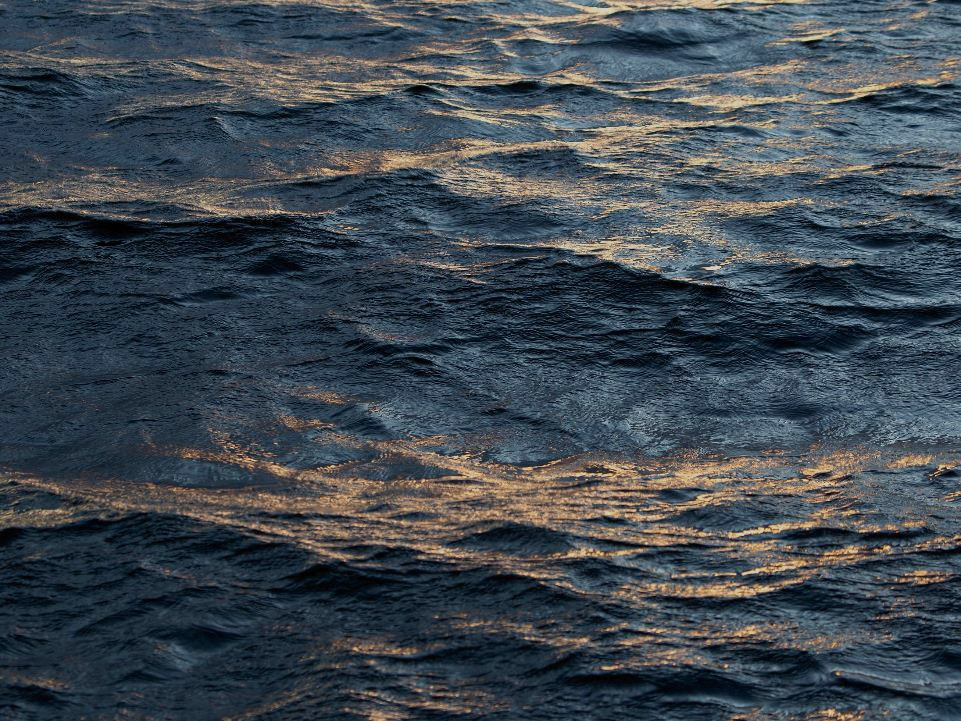 1
Les océans et les mers occupent plus des 
deux tiers de la surface 
de la planète!
Tous les ans, 
8 MILLIONS TONNES 
de plastique sont jetés dans nos océans.
What can you understand?
https://www.youtube.com/watch?v=KCf-0hfyucc
[Speaker Notes: https://www.pexels.com/photo/landscape-photograph-of-body-of-water-1001682/]
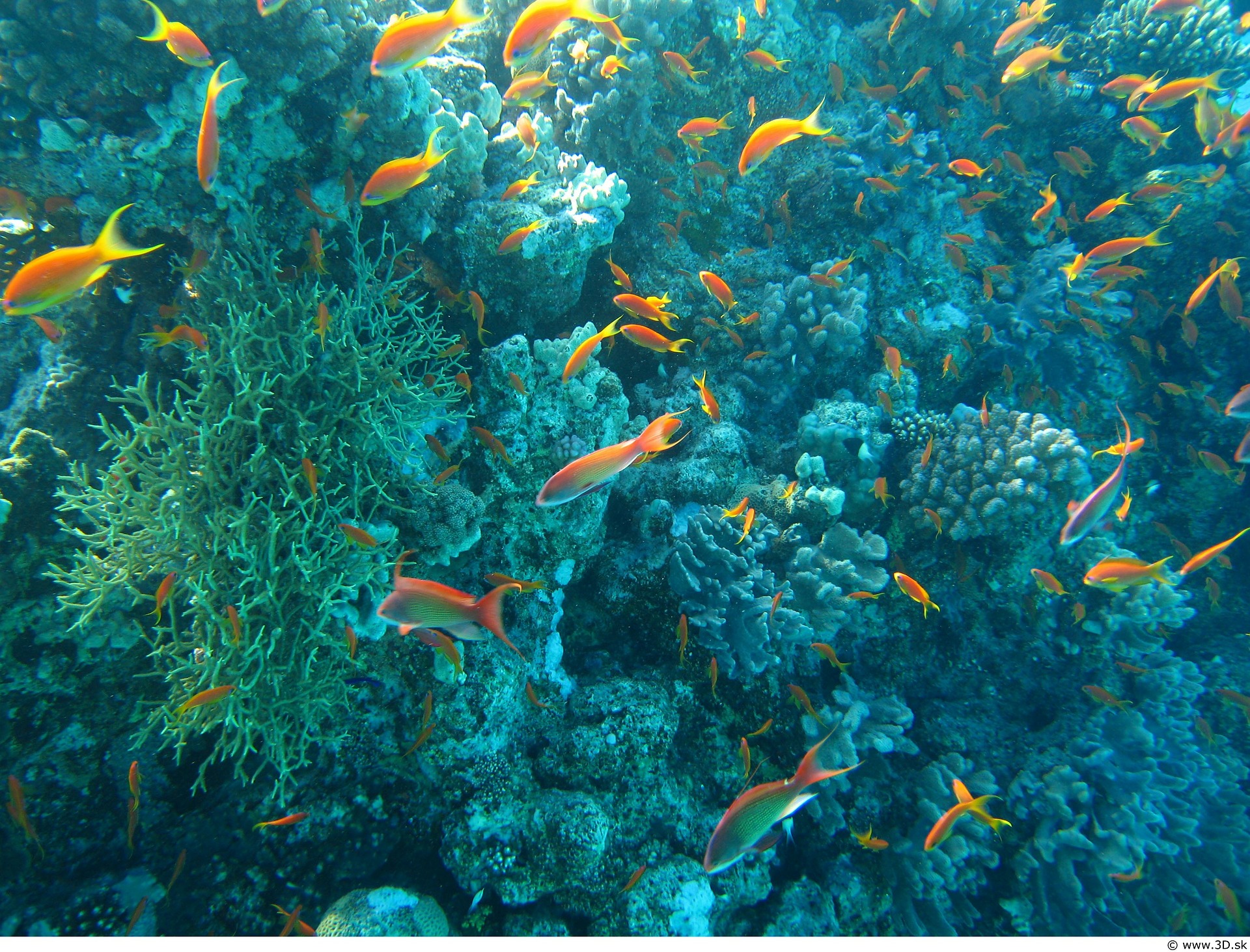 2
JOURNÉE MONDIALE DE LA VIE SAUVAGE
3 MARS
La vie aquatique
pour les hommes et la planète
What happens every year on the 3rd March?
[Speaker Notes: Image by <a href="https://pixabay.com/users/arttower-5337/?utm_source=link-attribution&amp;utm_medium=referral&amp;utm_campaign=image&amp;utm_content=215133">ArtTower</a> from <a href="https://pixabay.com/?utm_source=link-attribution&amp;utm_medium=referral&amp;utm_campaign=image&amp;utm_content=215133">Pixabay</a>]
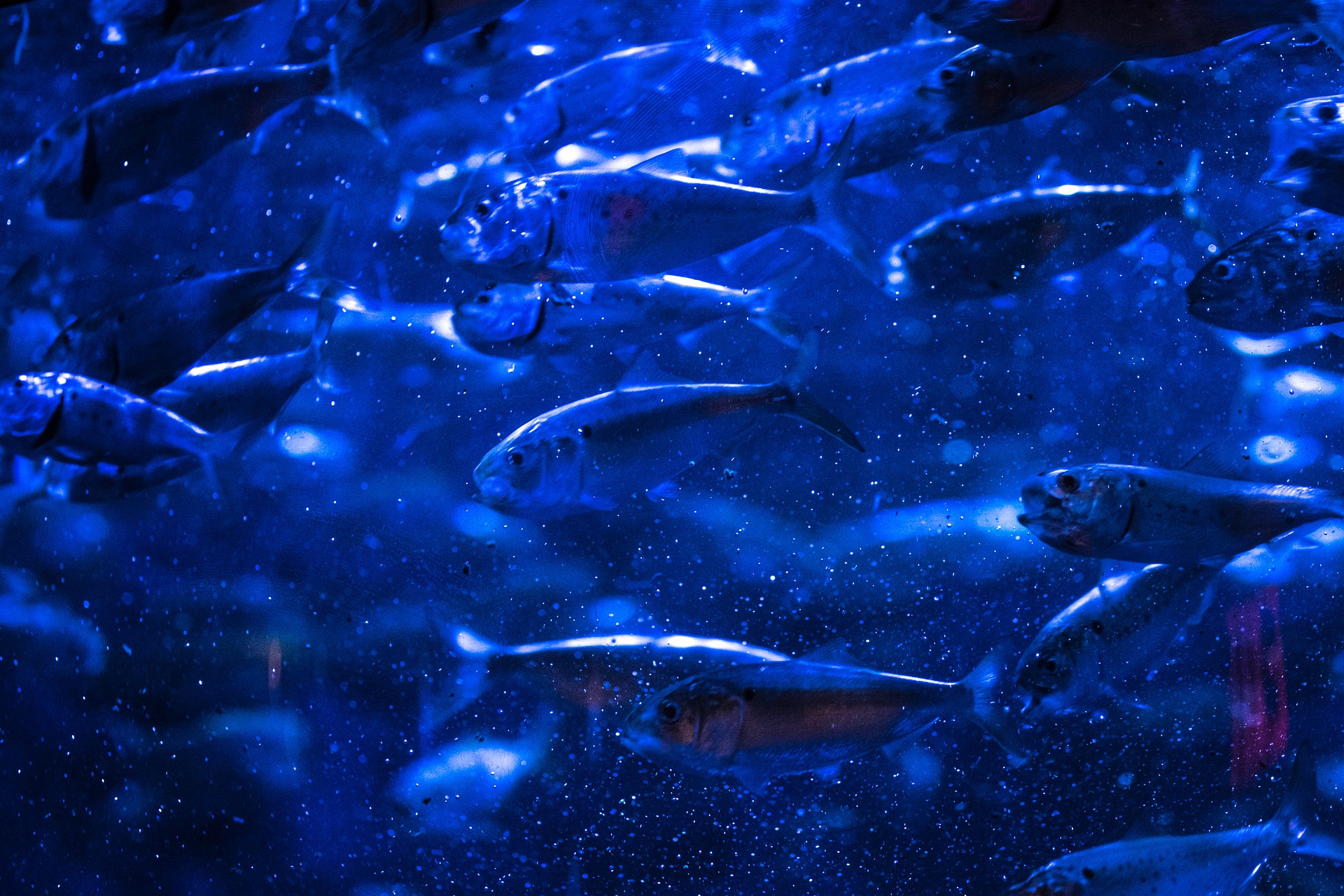 3
Journée internationale 
 de la vie sauvage 
 3 mars
La vie aquatique: pour les hommes et la planète
Les stocks de poissons paraissent intarissables.
Ne vous y trompez pas, plus de 30% sont surexploités.
[Speaker Notes: Image by <a href="https://pixabay.com/users/icewall42-310054/?utm_source=link-attribution&amp;utm_medium=referral&amp;utm_campaign=image&amp;utm_content=3429478">Icewall42</a> from <a href="https://pixabay.com/?utm_source=link-attribution&amp;utm_medium=referral&amp;utm_campaign=image&amp;utm_content=3429478">Pixabay</a>]
Ex de traduction: L’océan est fragile
Selon Philippe Poupon, qui est parti en 2012 avec
sa famille en expédition dans l’océan Antarctique:
	“L’océan, c’est tout un monde! Il y vit des oiseaux, des poissons, des plantes …Malheureusement, il y a aussi de plus en plus de déchets plastique.  Quand on voit une tortue qui s’étouffe avec un sac, on prend conscience de la fragilité du monde marin.”
[Speaker Notes: Video link should you wish to exploit this by clicking on the hyperlink]
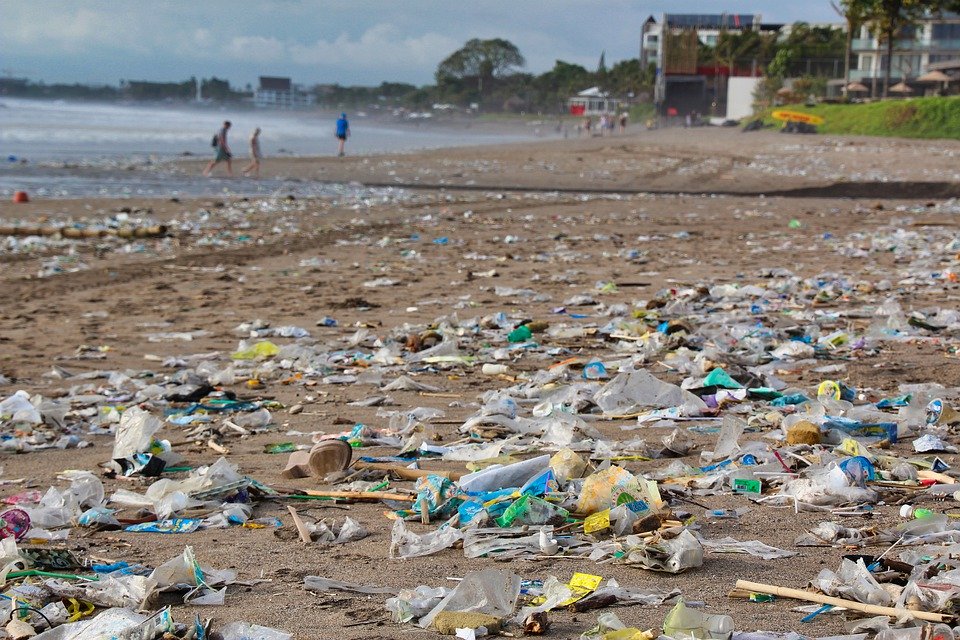 [Speaker Notes: https://pixabay.com/photos/garbage-environment-beach-pollution-4634114/]
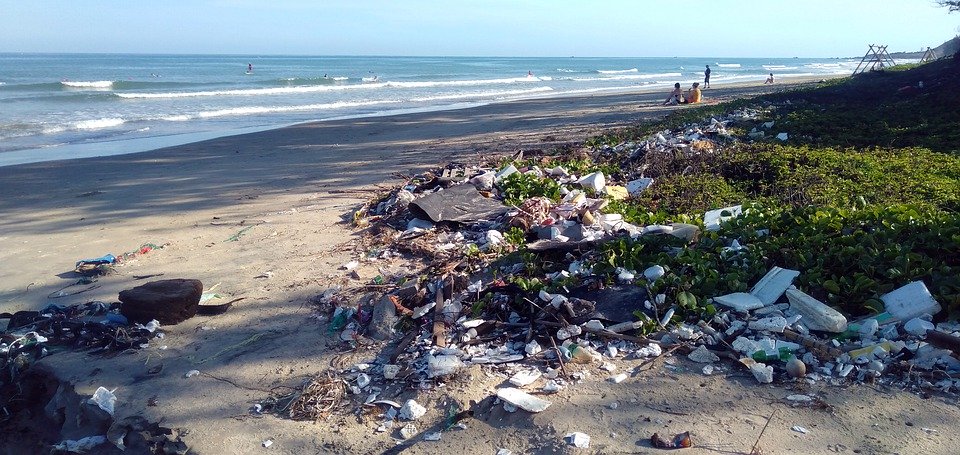 [Speaker Notes: https://pixabay.com/photos/pollution-trash-garbage-ocean-4855507/]
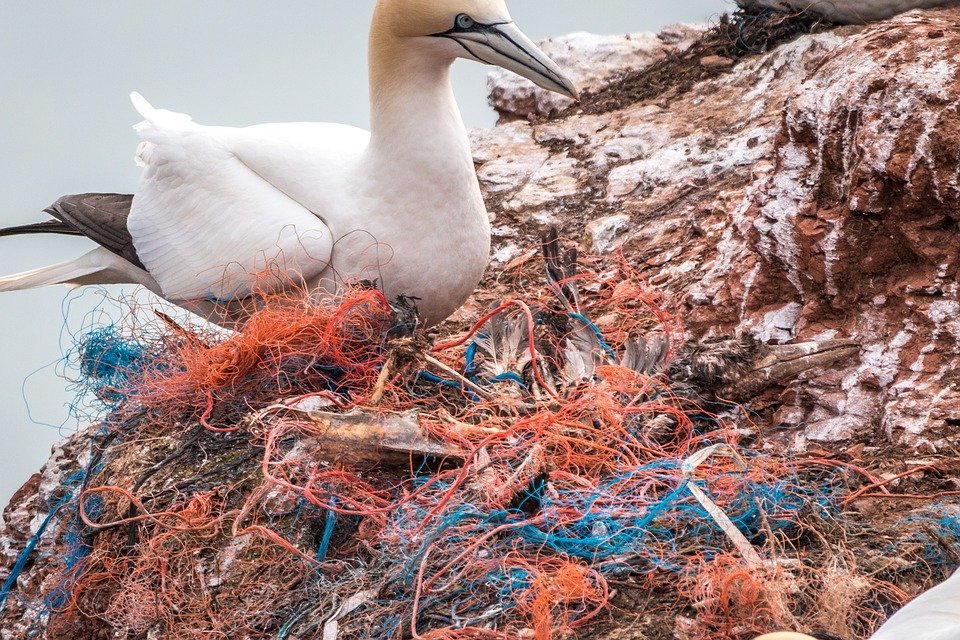 [Speaker Notes: https://pixabay.com/photos/dead-bird-safety-net-spirit-network-3289550/]
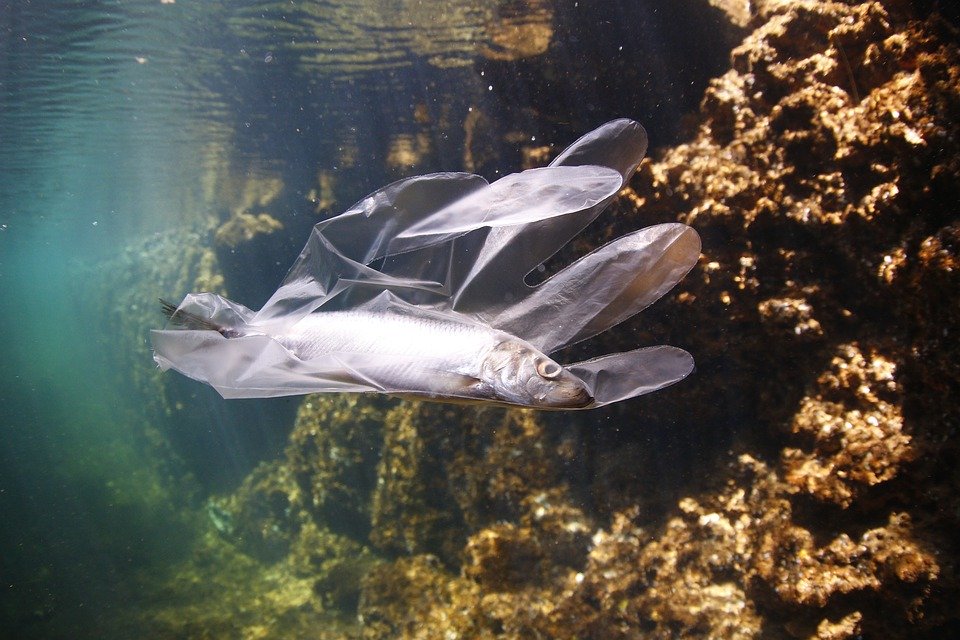 [Speaker Notes: https://pixabay.com/photos/plastic-fish-recycling-trash-4234205/]
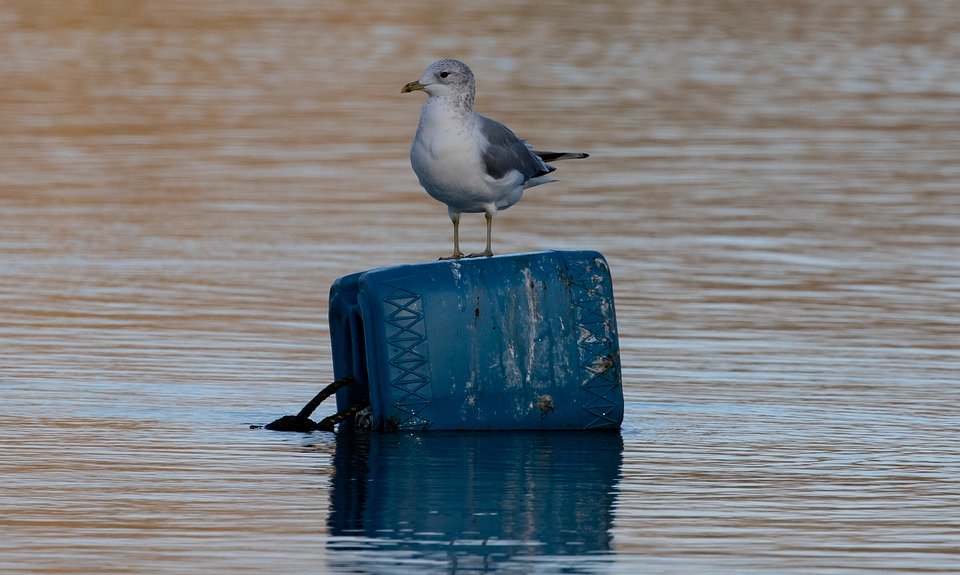 [Speaker Notes: https://pixabay.com/photos/seagull-sea-bird-fishing-bird-lake-4711081/]
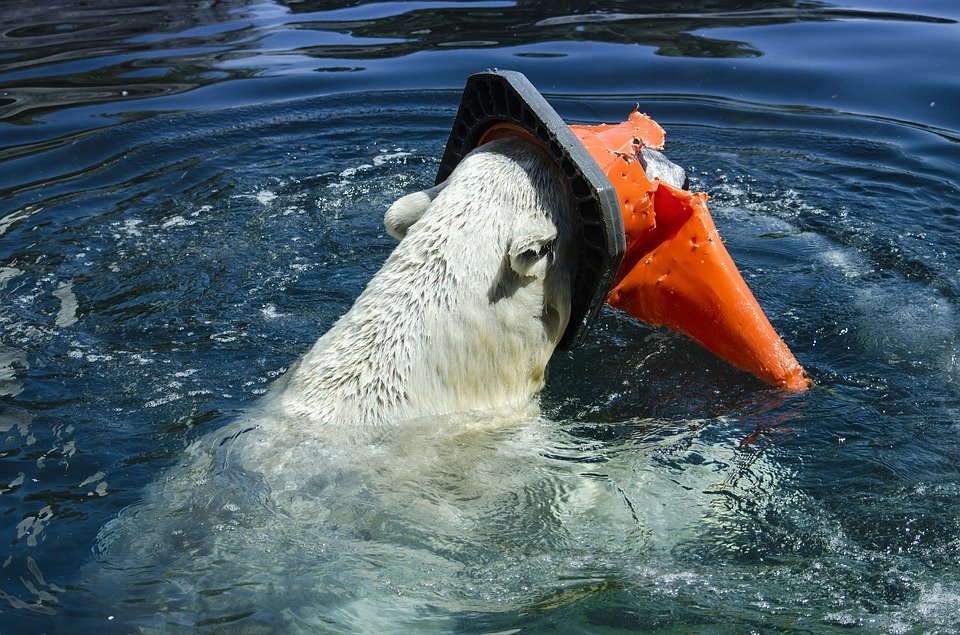 [Speaker Notes: https://pixabay.com/photos/waters-swim-sea-nature-ocean-play-3065288/]
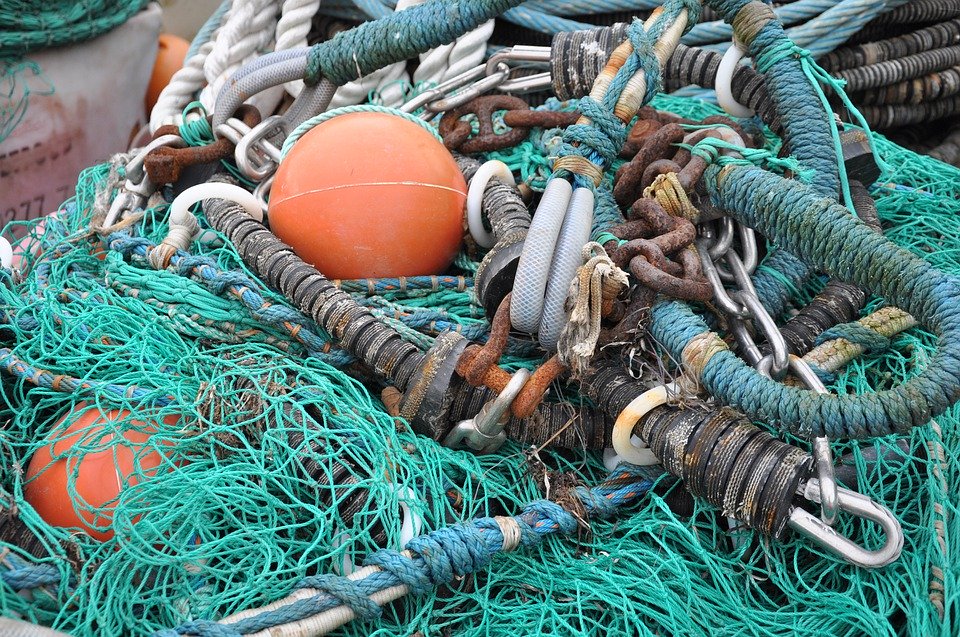 [Speaker Notes: https://pixabay.com/photos/fishing-nets-networks-fishing-sea-4285702/]
Mettez le vocabulaire dans le bon ordre:
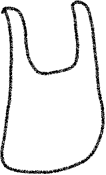 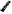 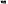 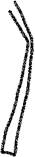 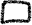 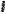 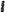 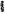 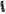 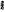 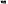 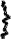 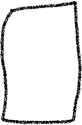 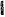 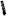 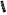 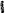 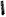 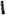 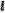 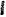 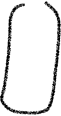 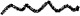 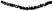 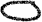 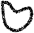 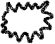 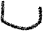 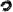 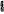 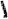 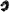 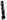 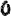 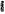 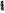 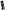 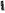 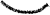 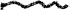 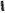 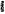 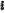 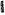 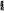 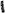 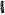 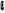 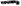 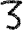 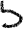 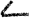 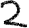 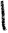 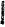 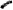 Les débris dans
nos océans: 
le top 5
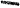 1 Label these items correctly in French
2 Research the current facts and figures
3 Find out about alternatives
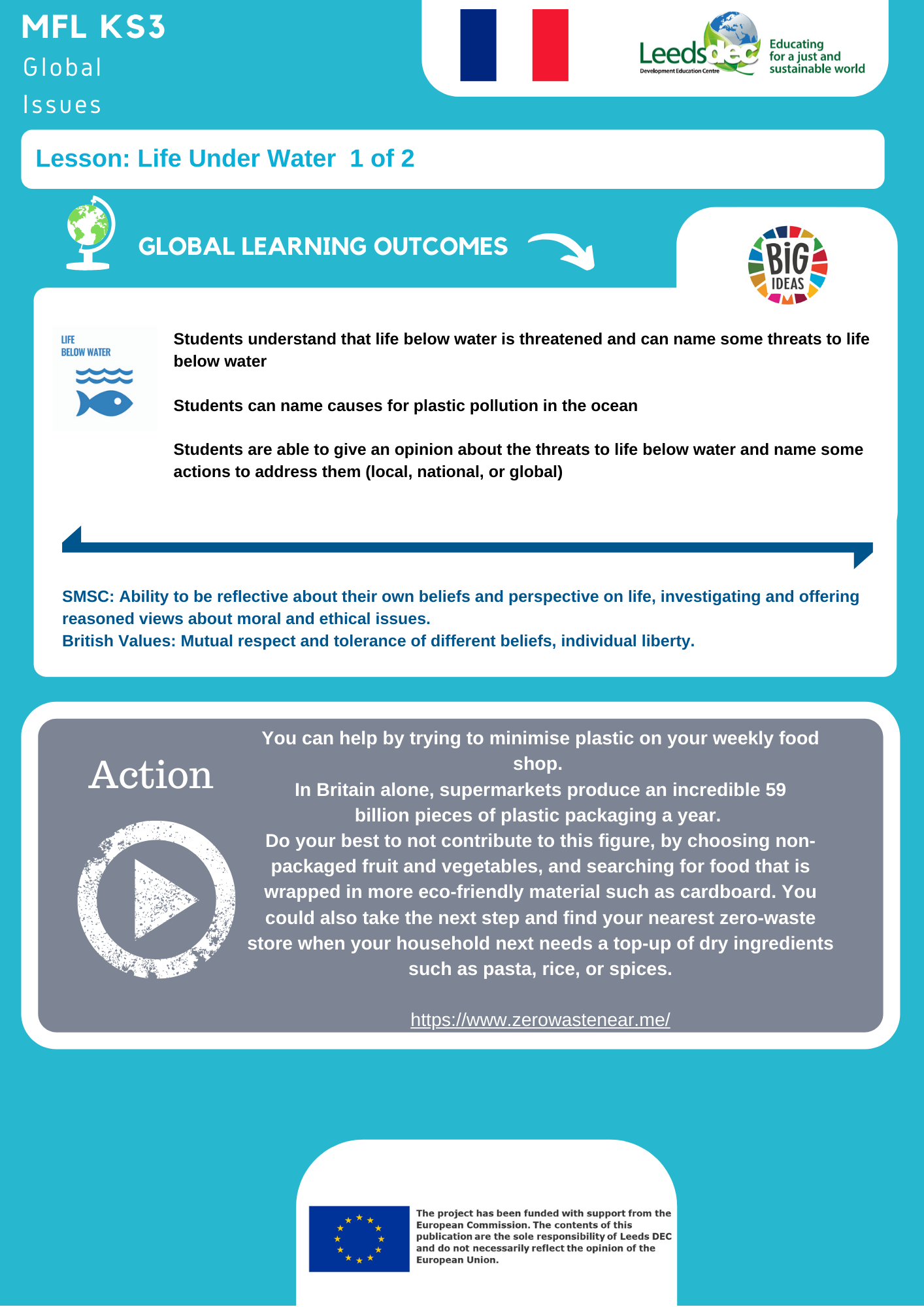 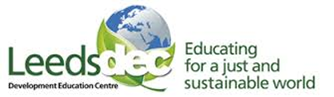 World Class Teaching project has been funded with support from the European Commission. The contents of these actions are the sole responsibility of the contractor and can in no way be taken to reflect the views of the European Union.
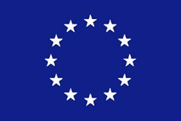